Eclipse – SVN Client(Subversive, SVN-Kit)
이 문서는 나눔글꼴로 작성되었습니다. 다운받기
정도윤(2022-03-22)
목차
1. Eclipse SVN Client / Git 설치    (Collaboration)
Git 설치한다. (Github 활용할 경우)
2. Eclipse SVN Client / Subversive 설치    (Marketplace)
Subversive를 설치한다. (Sub Version Client)
3. Eclipse SVN Client / SVN Kit 설치   (SVN Connector)
SVN Connector를 설치한다.
4. Eclipse / SVN Client 사용방법
SVN을 프로젝트에 적용한다. (Commit, Update, History 등)
1. Eclipse SVN Client / Git 설치    (Collaboration)
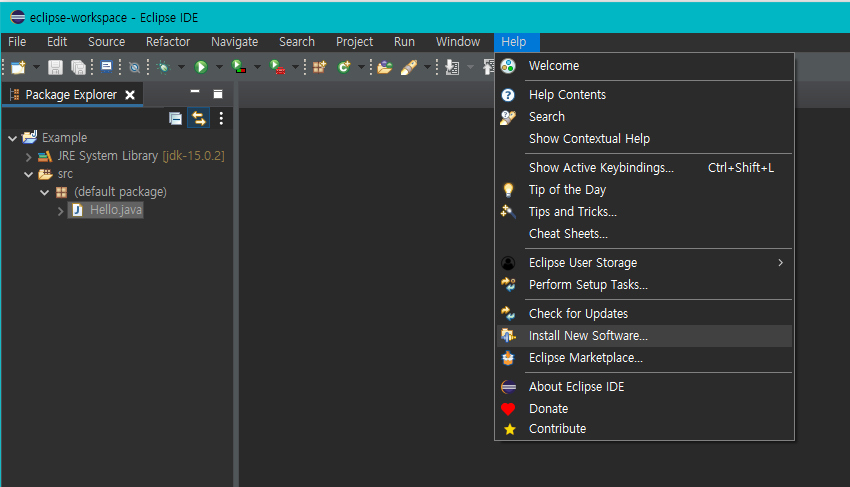 1. Eclipse SVN Client / Git 설치    (Collaboration)
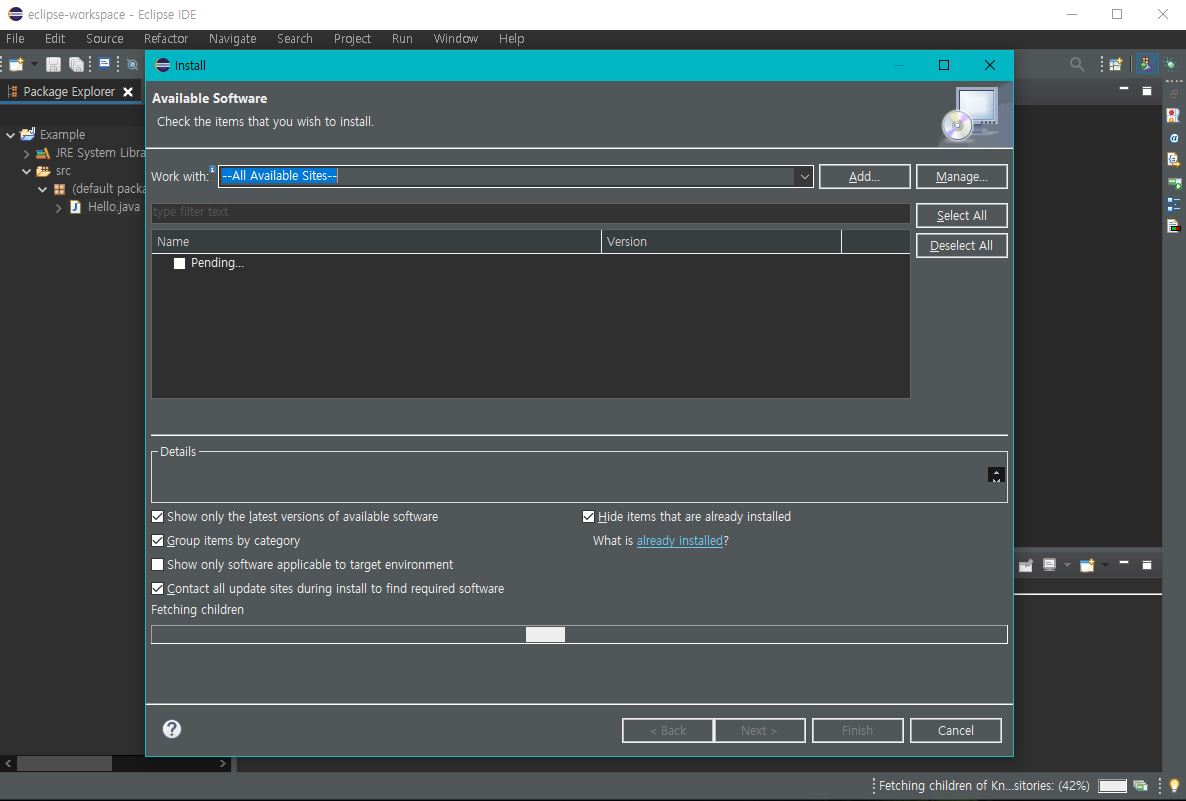 1. Eclipse SVN Client / Git 설치    (Collaboration)
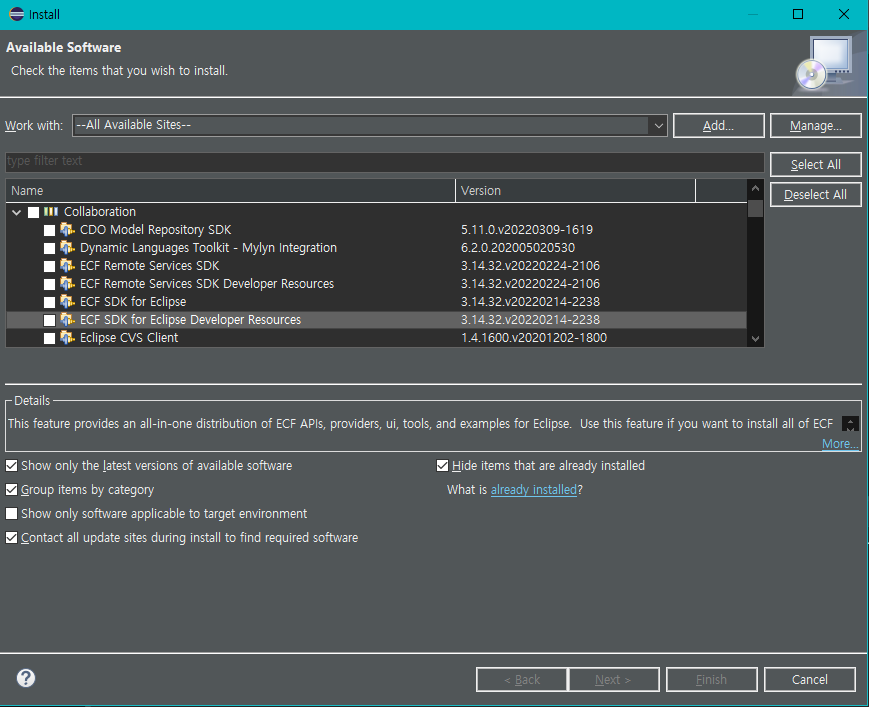 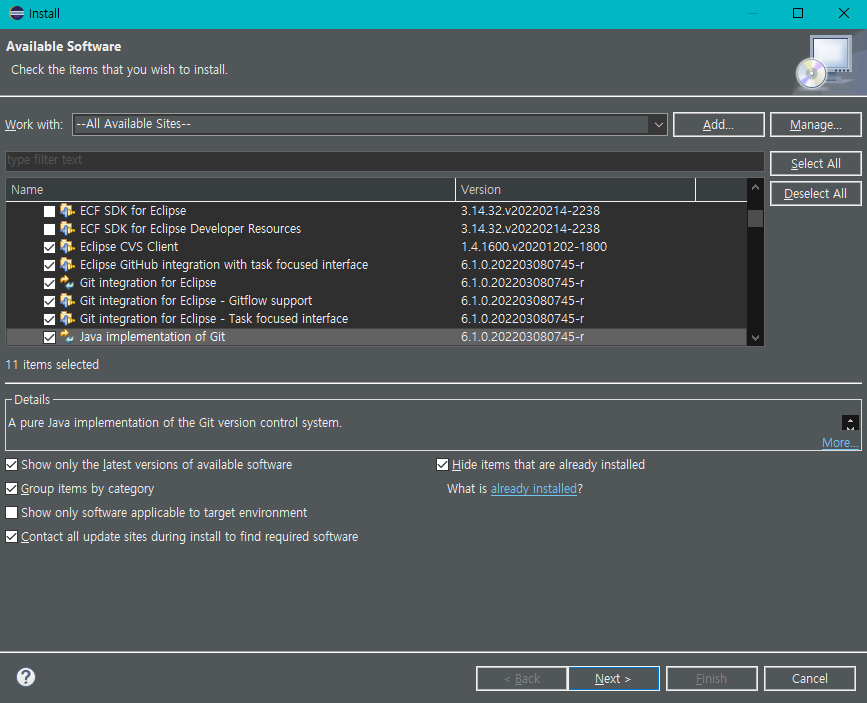 1. Eclipse SVN Client / Git 설치    (Collaboration)
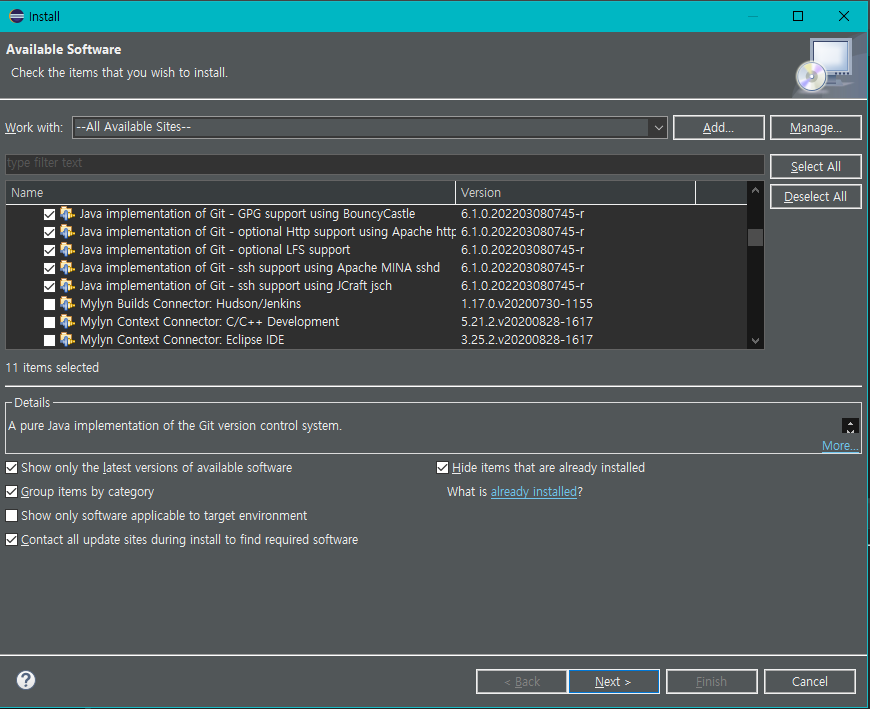 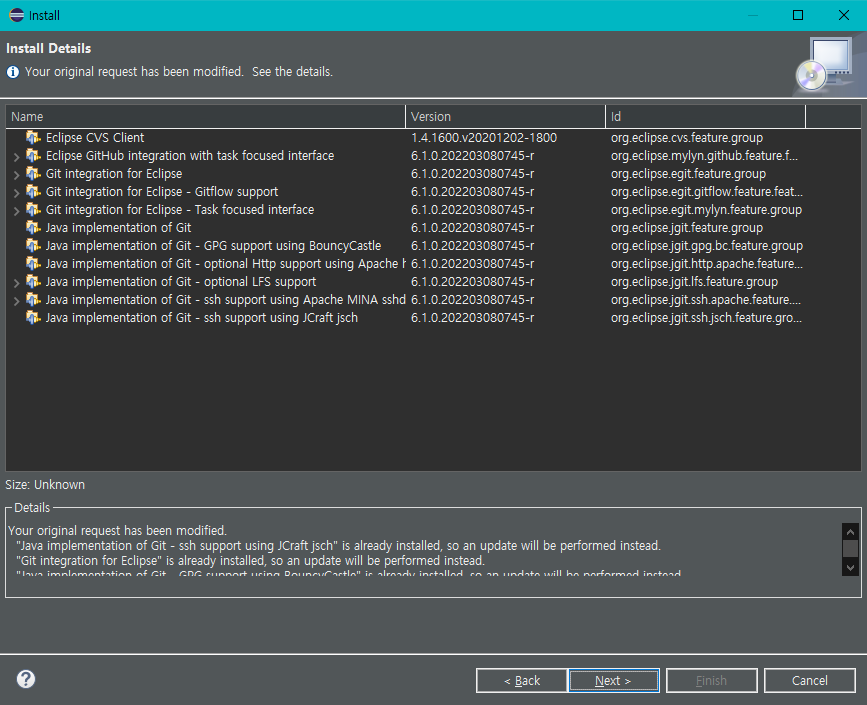 1. Eclipse SVN Client / Git 설치    (Collaboration)
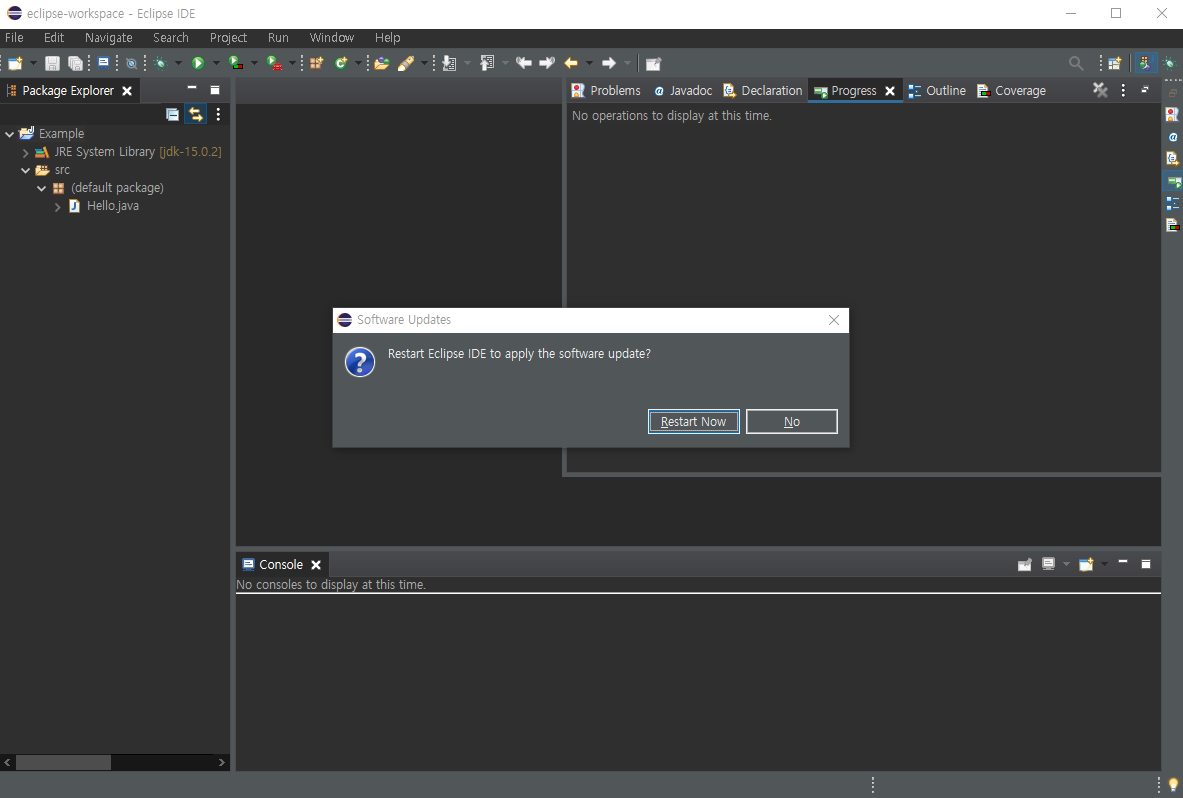 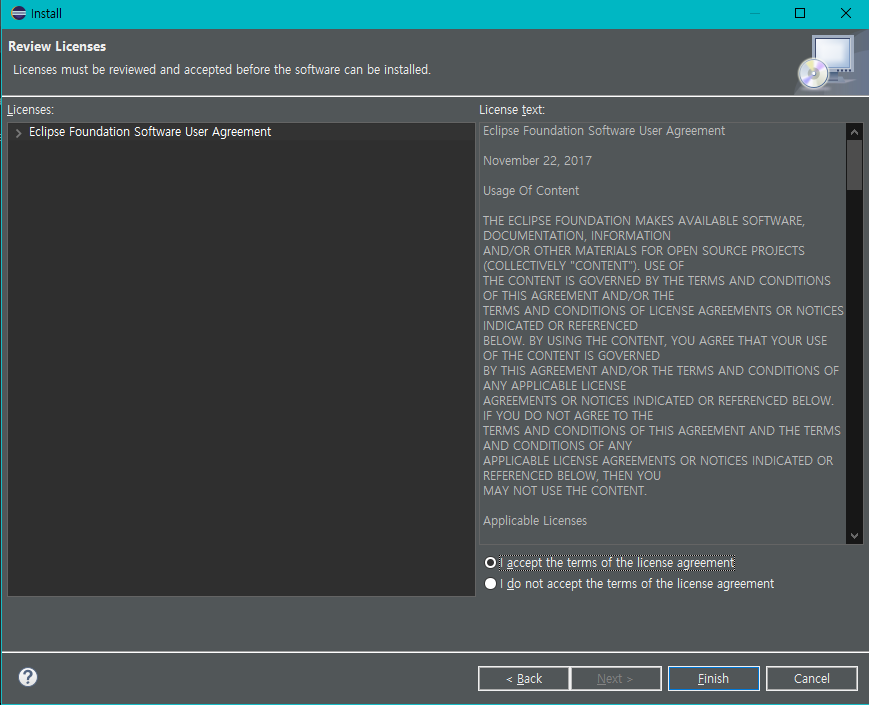 1. Eclipse SVN Client / Git 설치    (Collaboration)
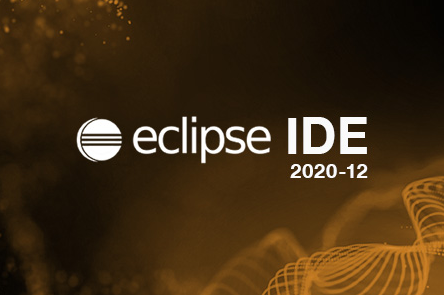 2. Eclipse SVN Client / Subversive 설치    (Marketplace)
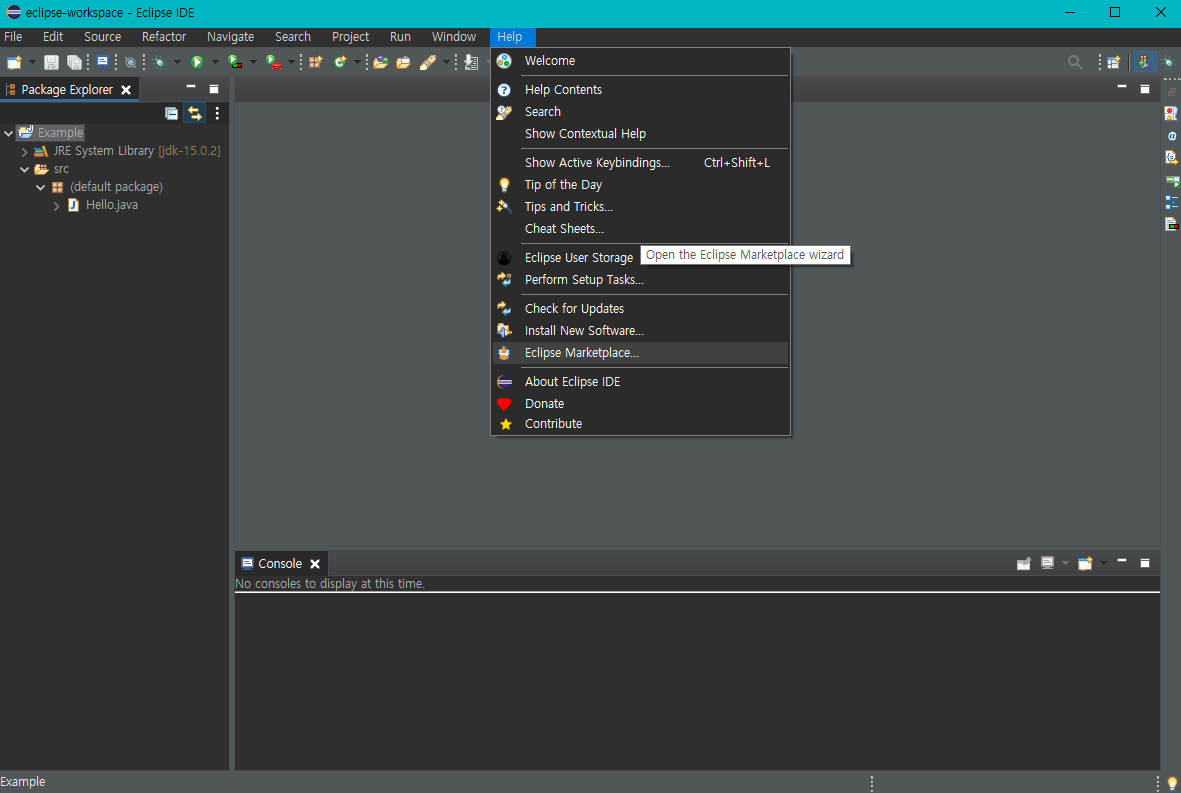 2. Eclipse SVN Client / Subversive 설치    (Marketplace)
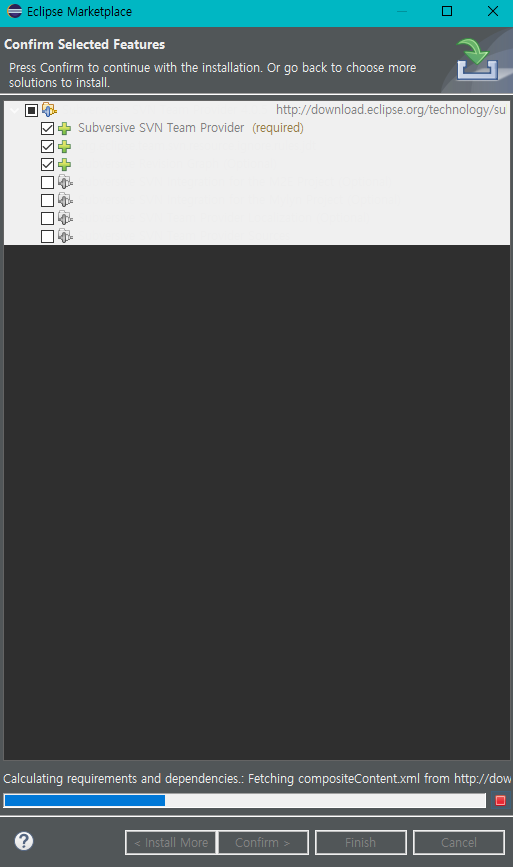 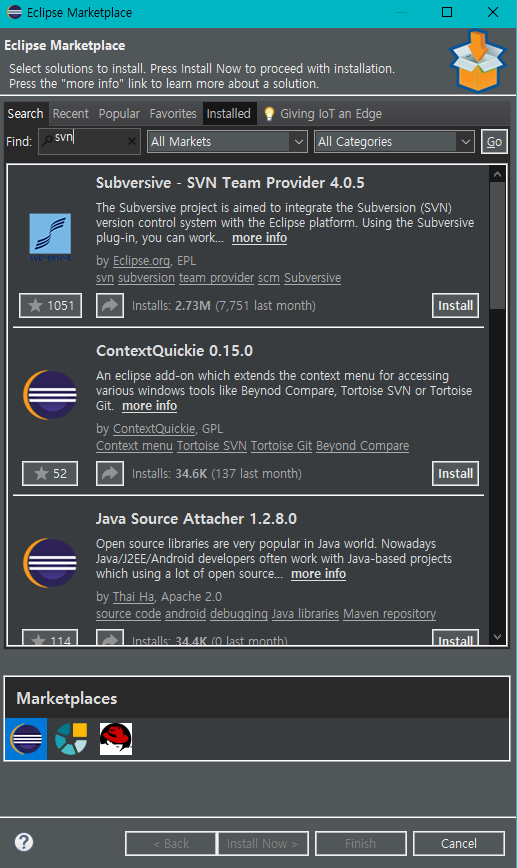 2. Eclipse SVN Client / Subversive 설치    (Marketplace)
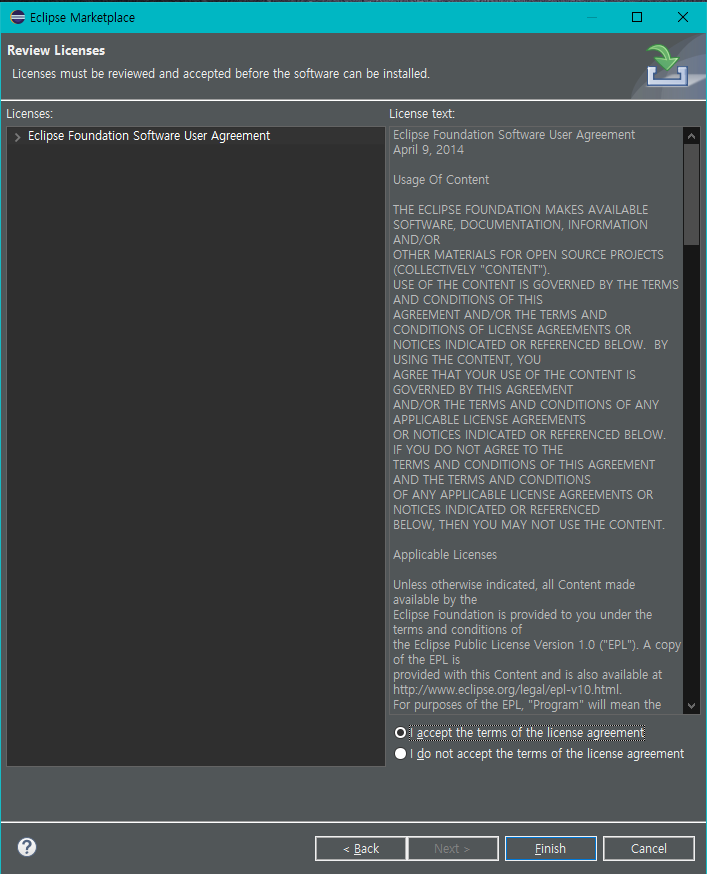 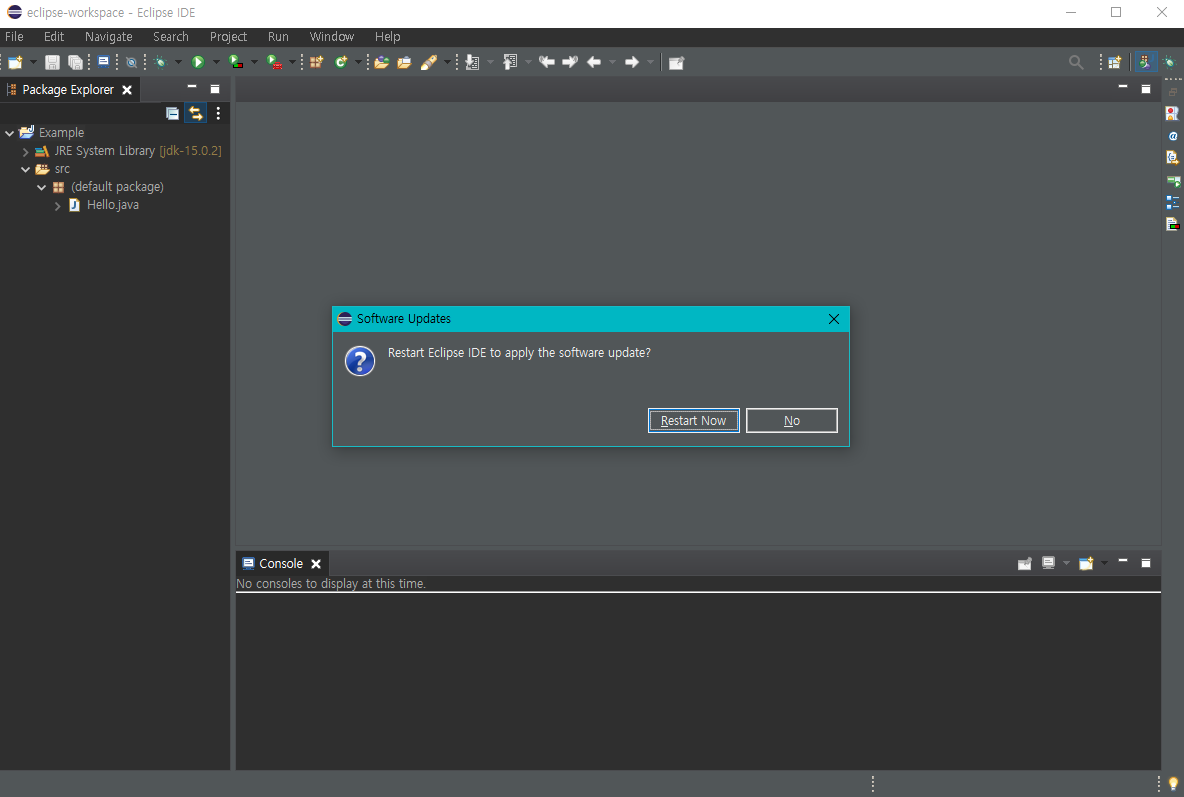 3. Eclipse SVN Client / SVN Kit 설치   (SVN Connector)
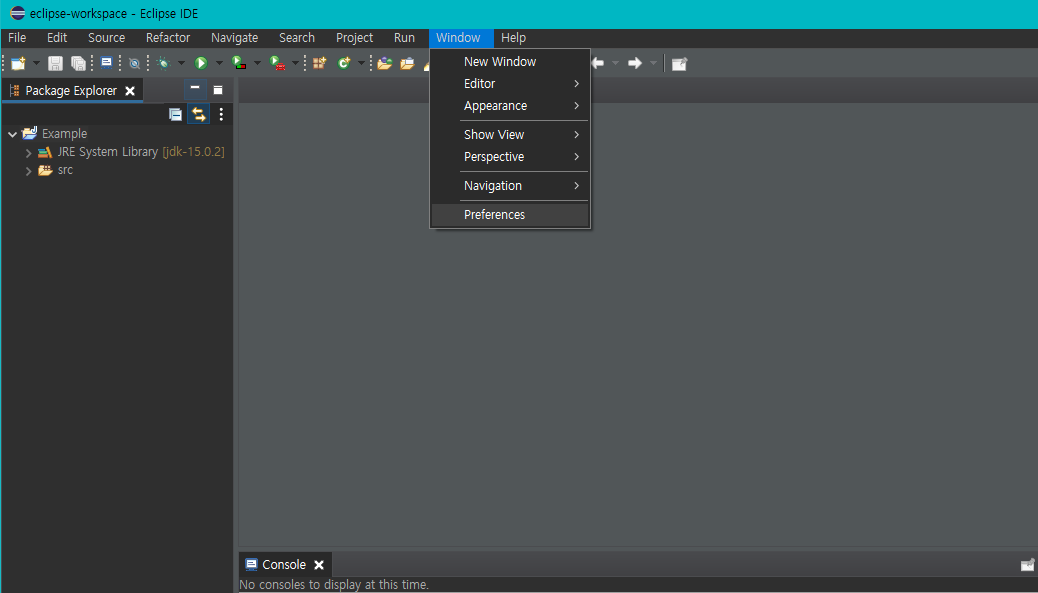 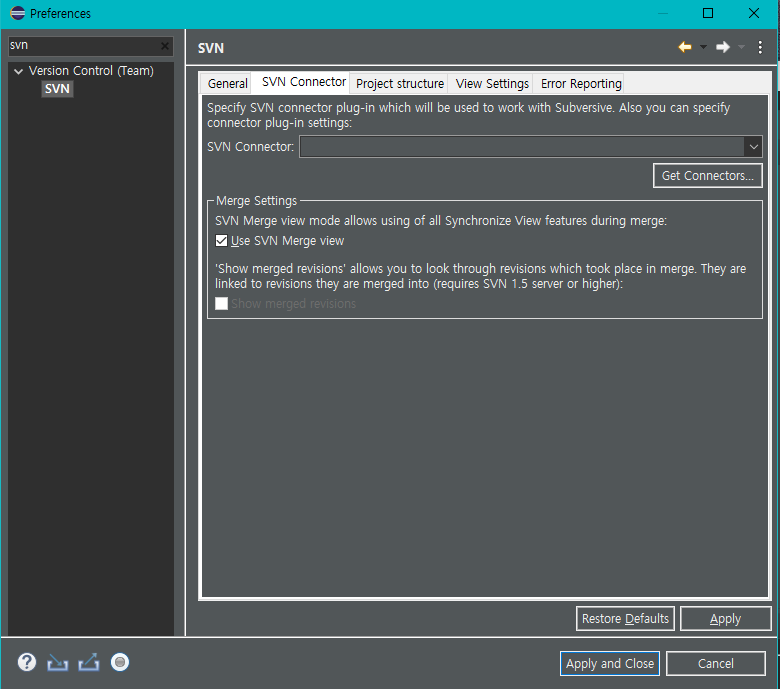 3. Eclipse SVN Client / SVN Kit 설치   (SVN Connector)
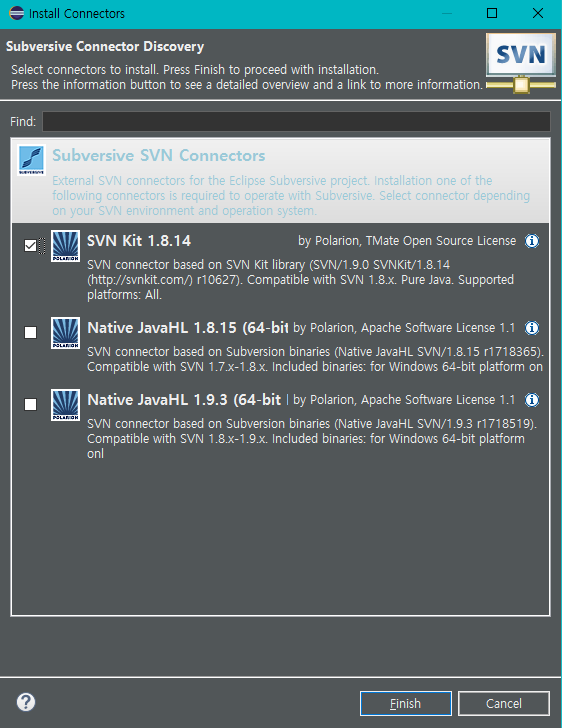 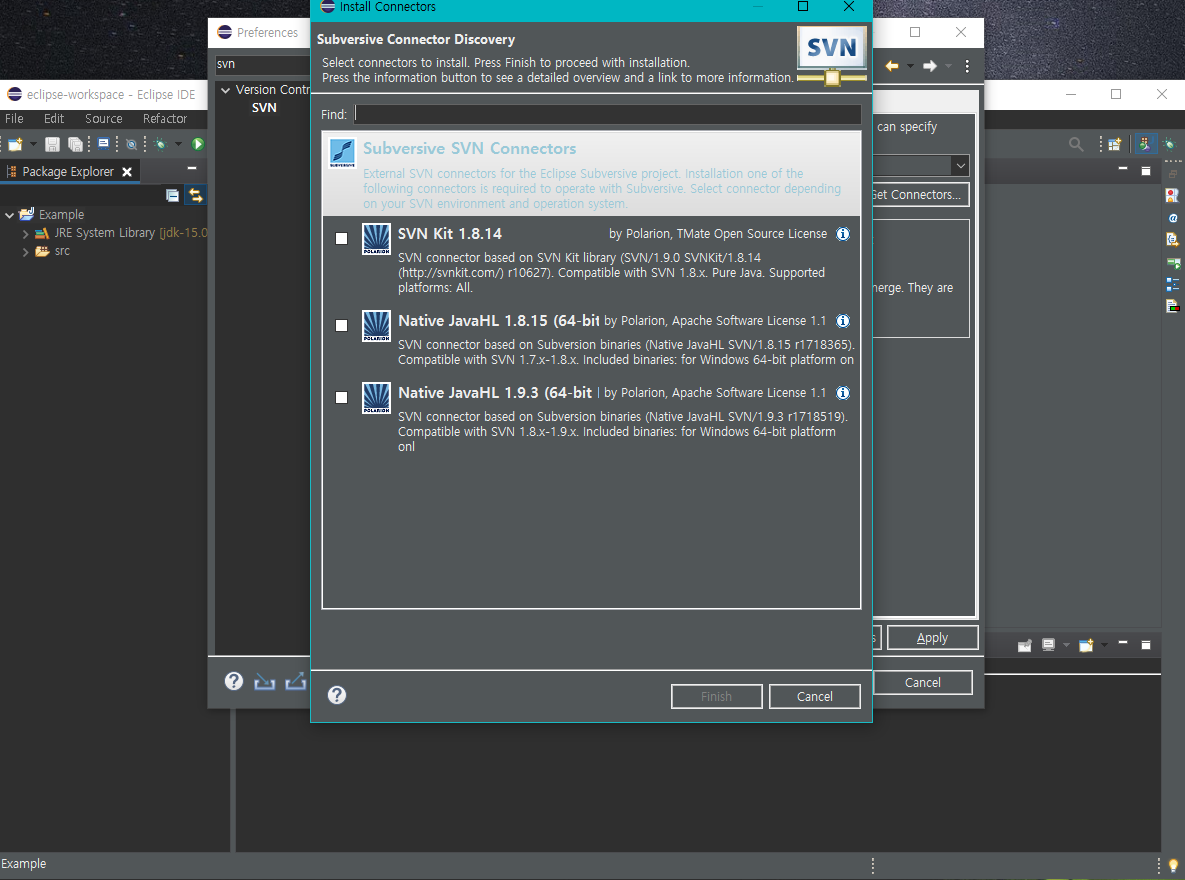 3. Eclipse SVN Client / SVN Kit 설치   (SVN Connector)
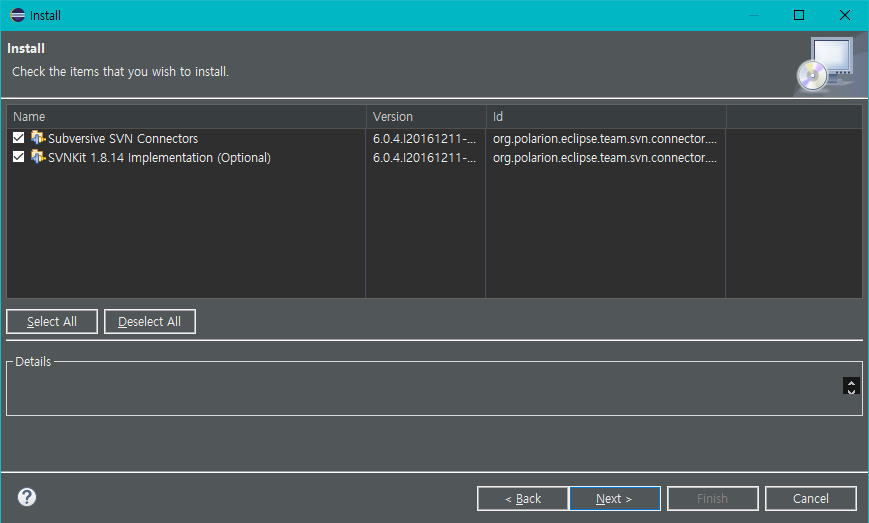 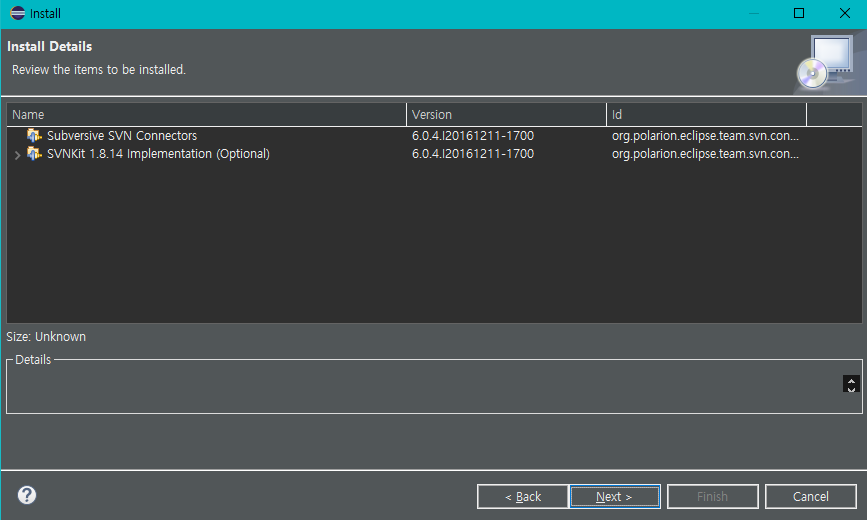 3. Eclipse SVN Client / SVN Kit 설치   (SVN Connector)
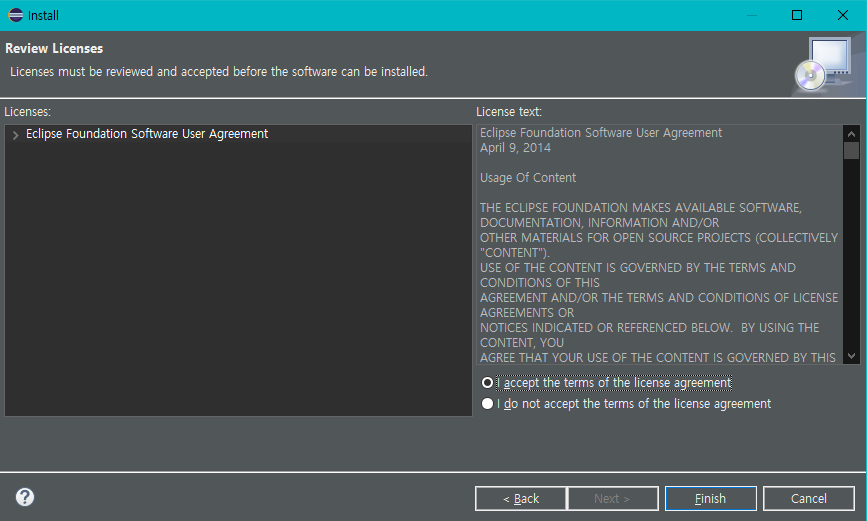 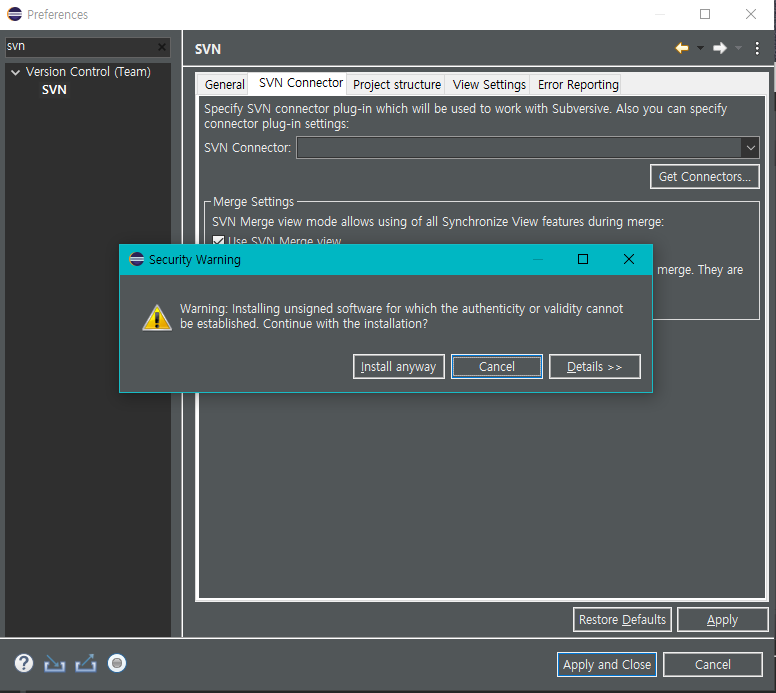 3. Eclipse SVN Client / SVN Kit 설치   (SVN Connector)
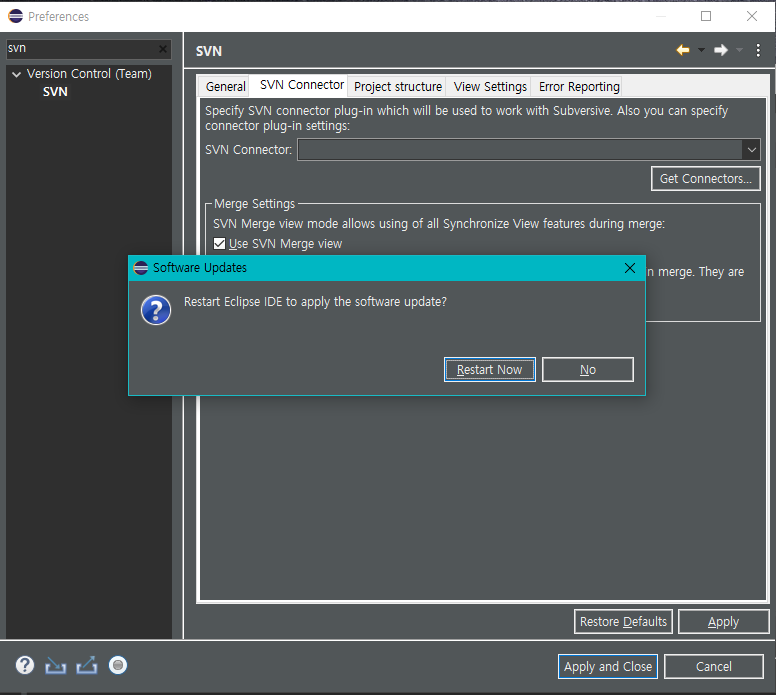 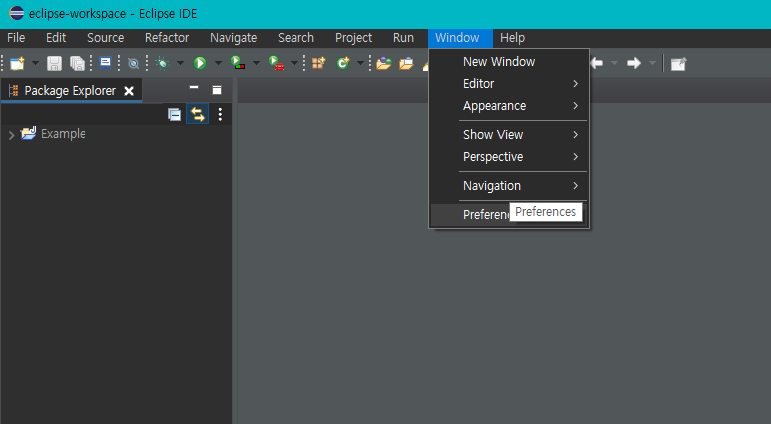 3. Eclipse SVN Client / SVN Kit 설치   (SVN Connector)
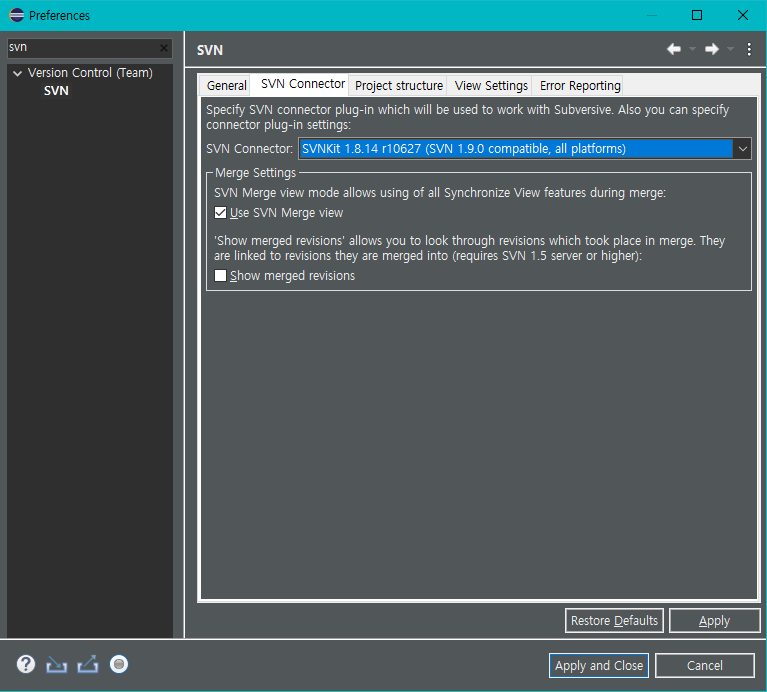 4. Eclipse / SVN Client 사용방법
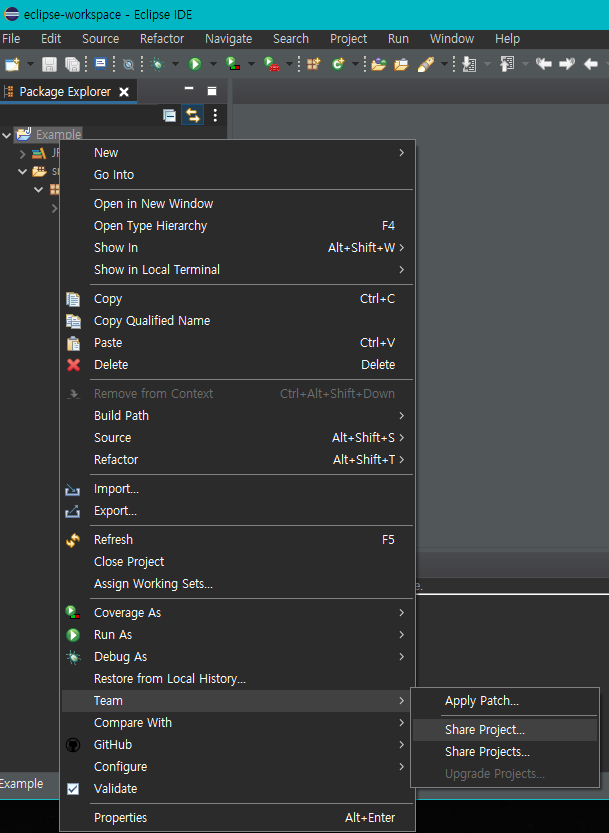 4. Eclipse / SVN Client 사용방법
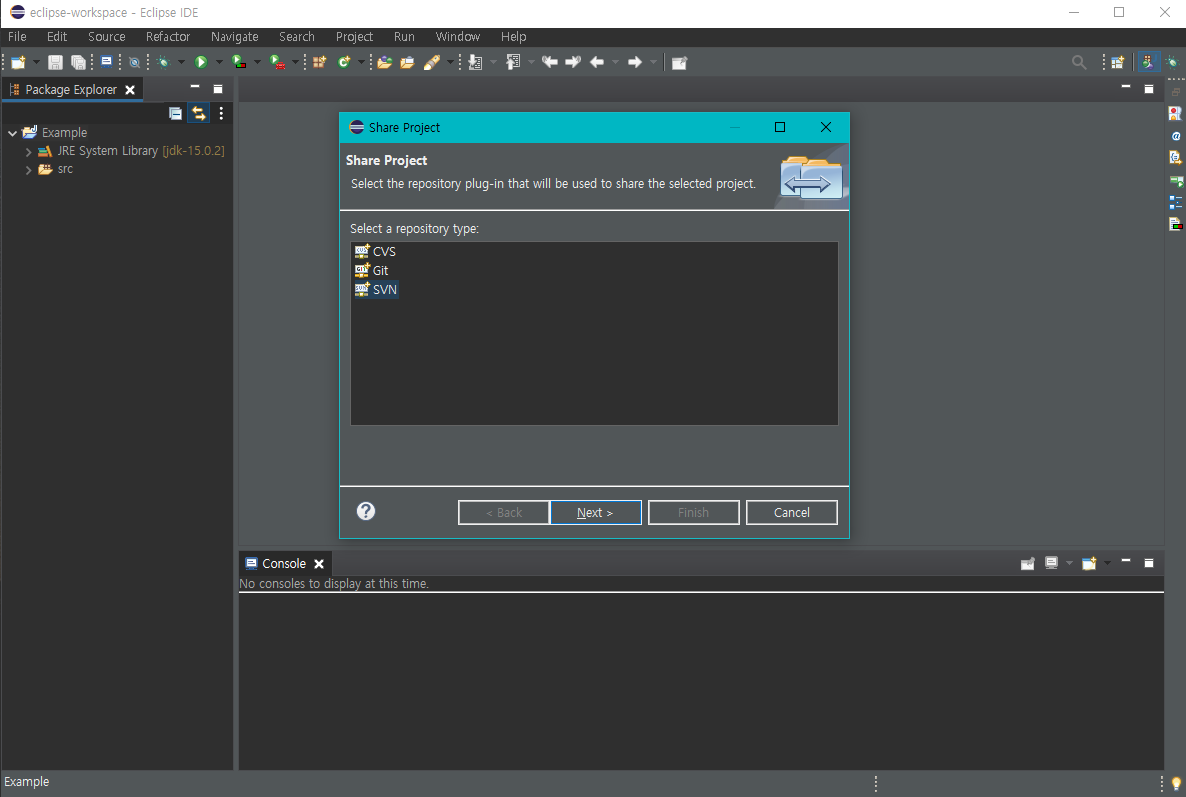 4. Eclipse / SVN Client 사용방법
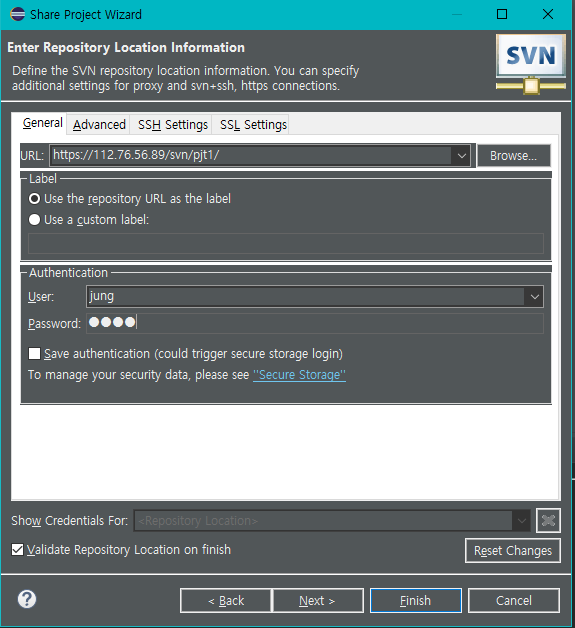 4. Eclipse / SVN Client 사용방법
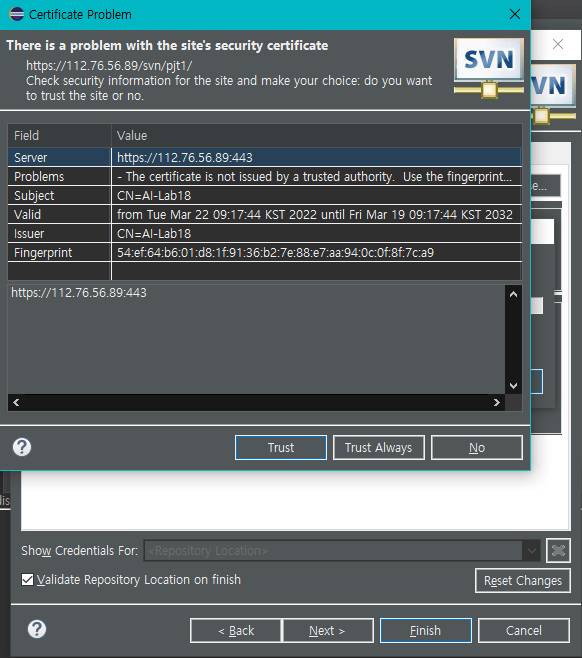 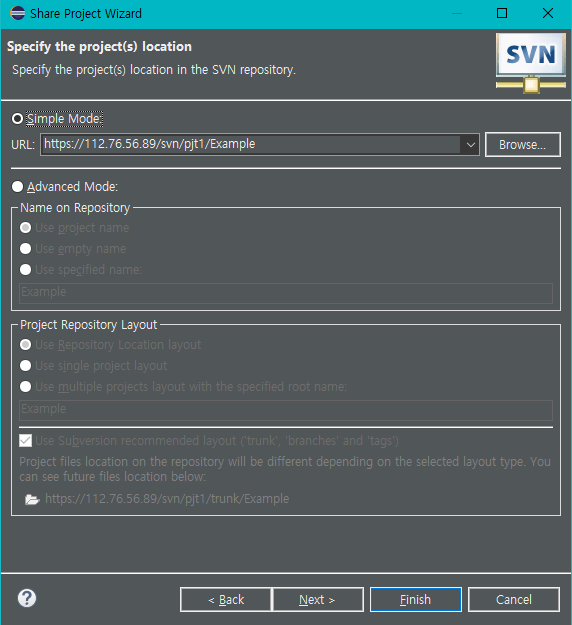 4. Eclipse / SVN Client 사용방법
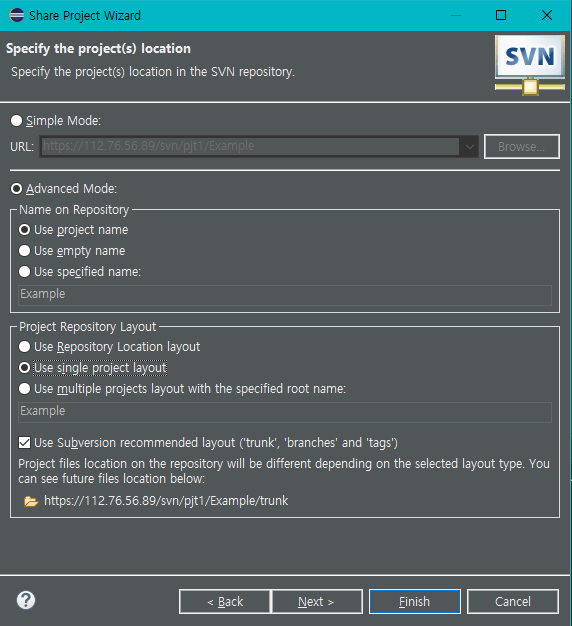 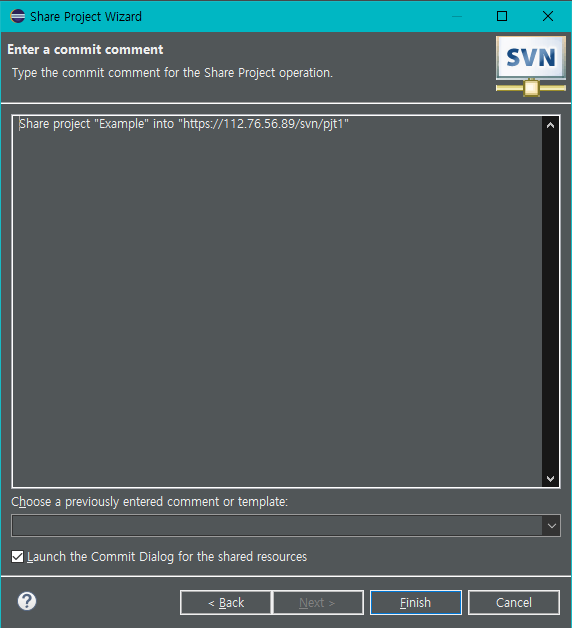 4. Eclipse / SVN Client 사용방법
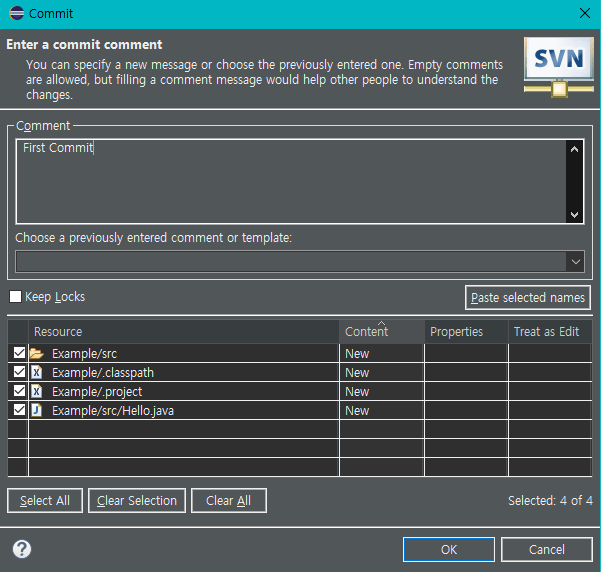 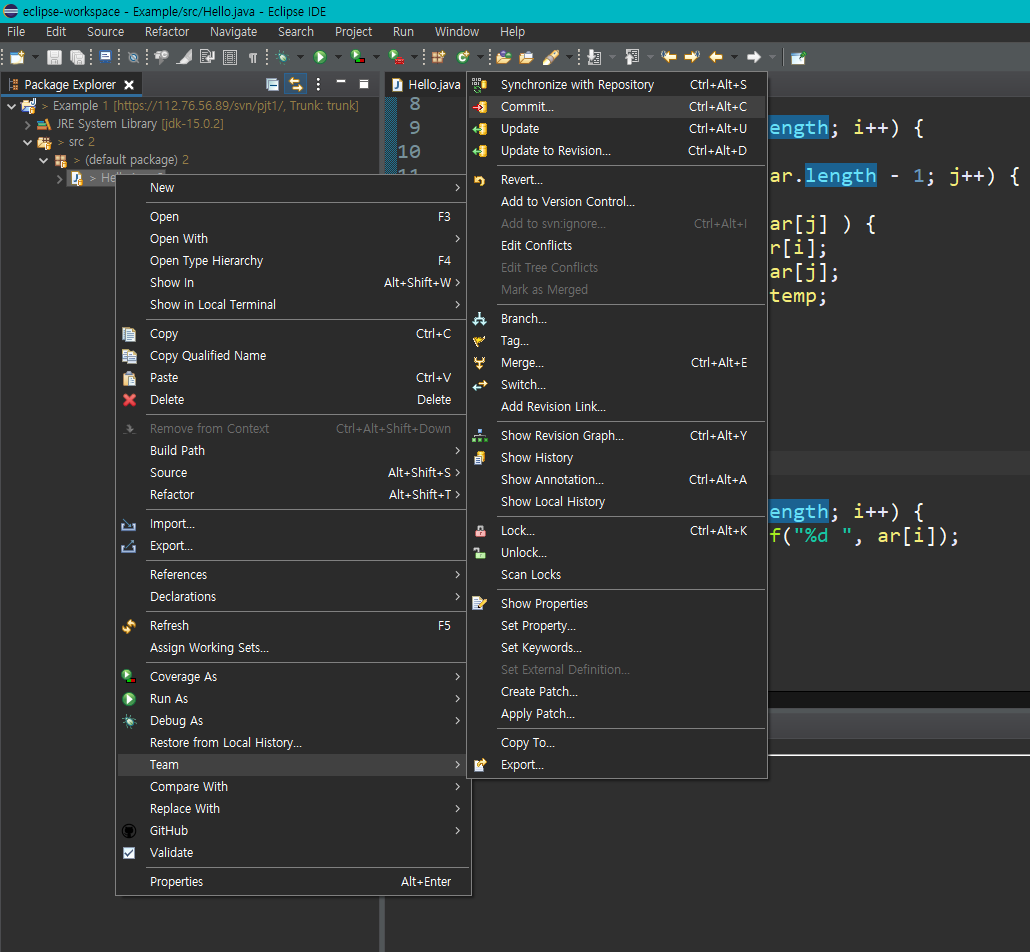 4. Eclipse / SVN Client 사용방법
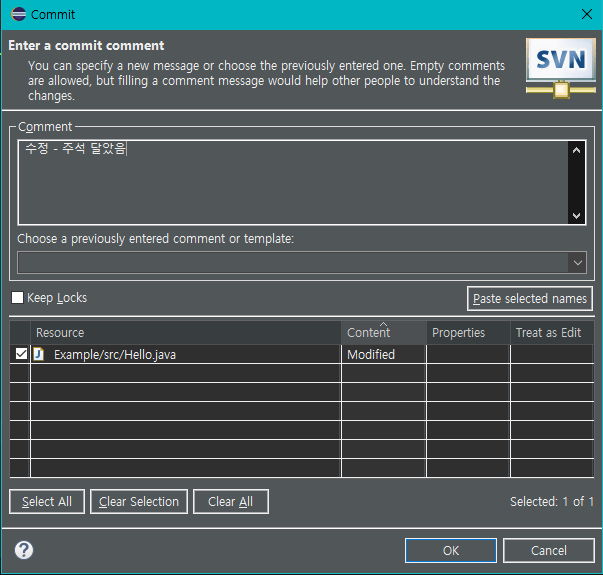 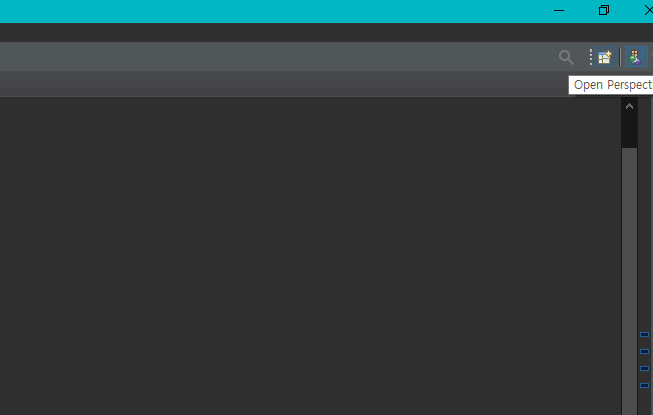 4. Eclipse / SVN Client 사용방법
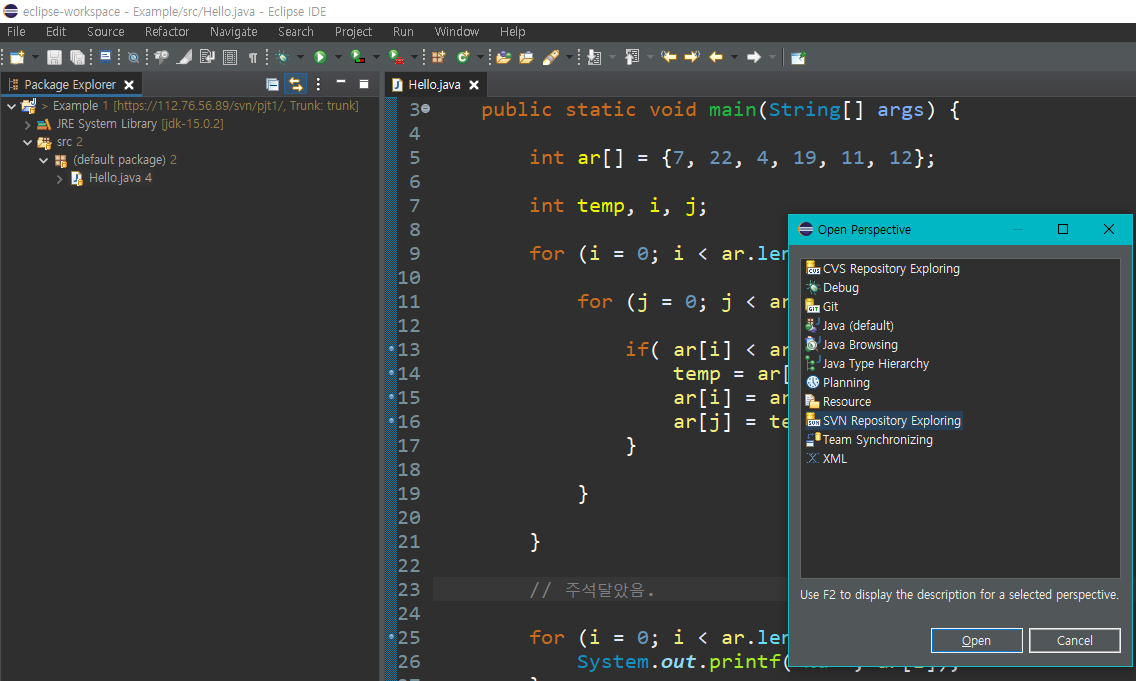 4. Eclipse / SVN Client 사용방법
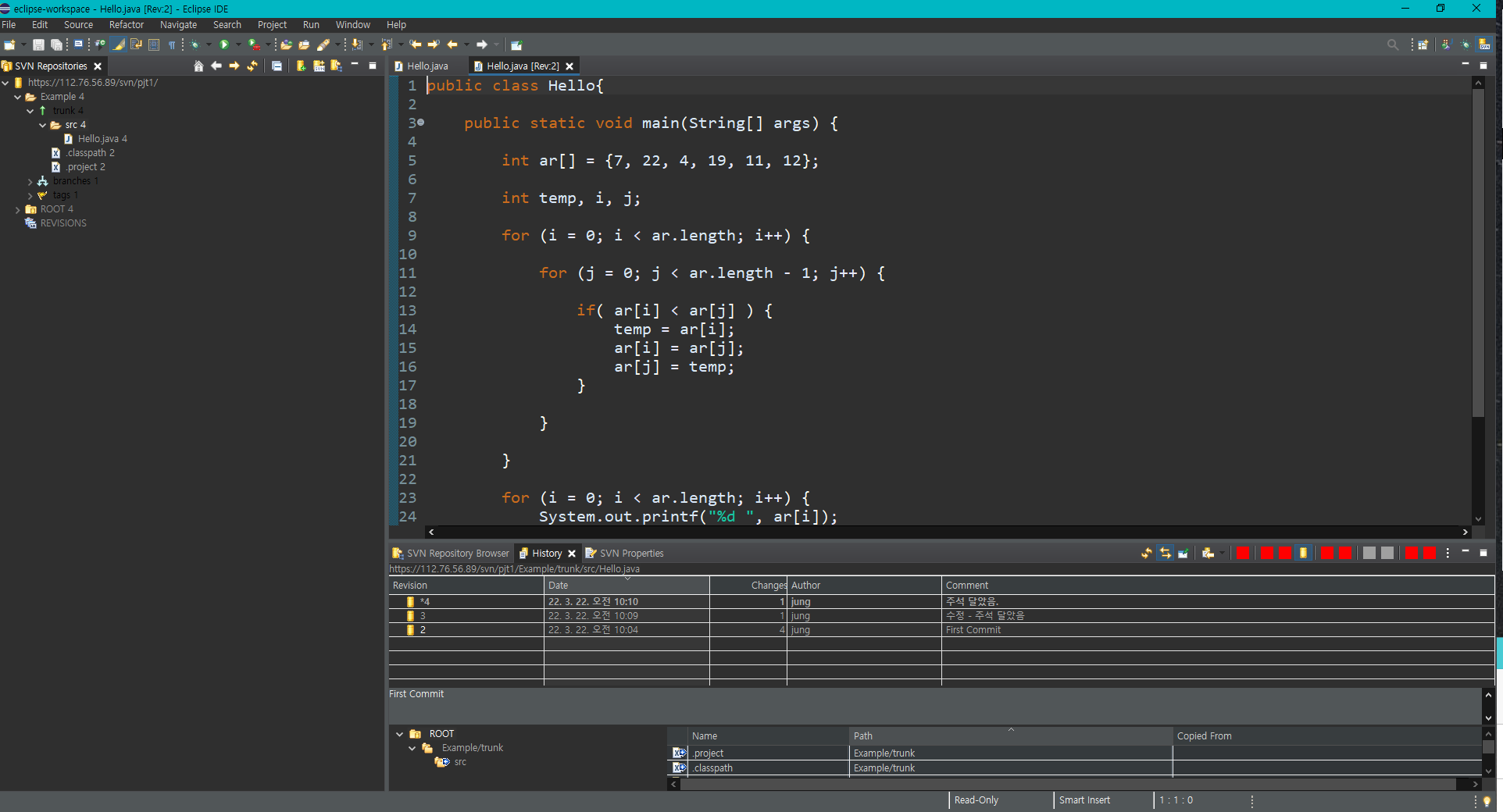 4. Eclipse / SVN Client 사용방법
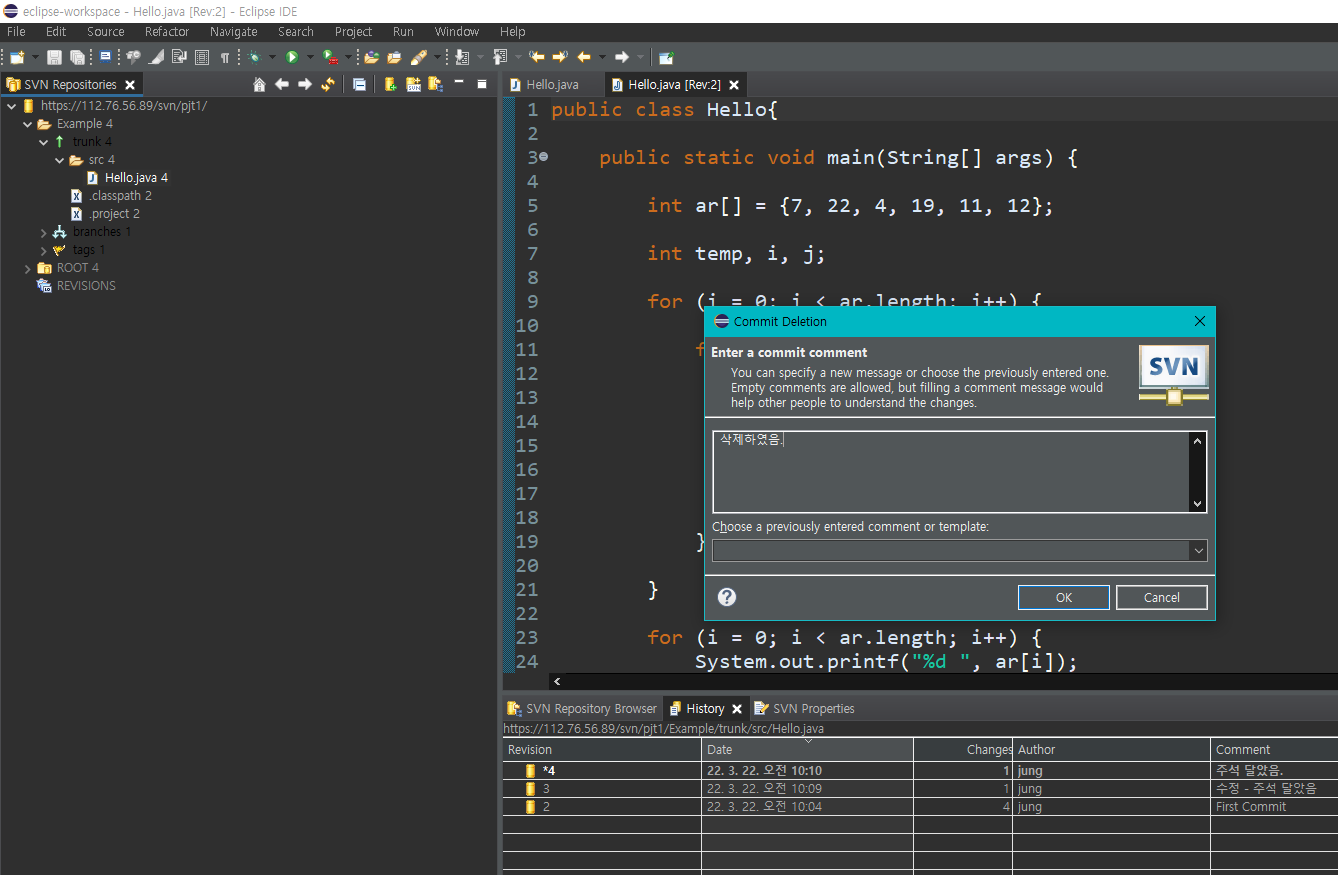 4. Eclipse / SVN Client 사용방법
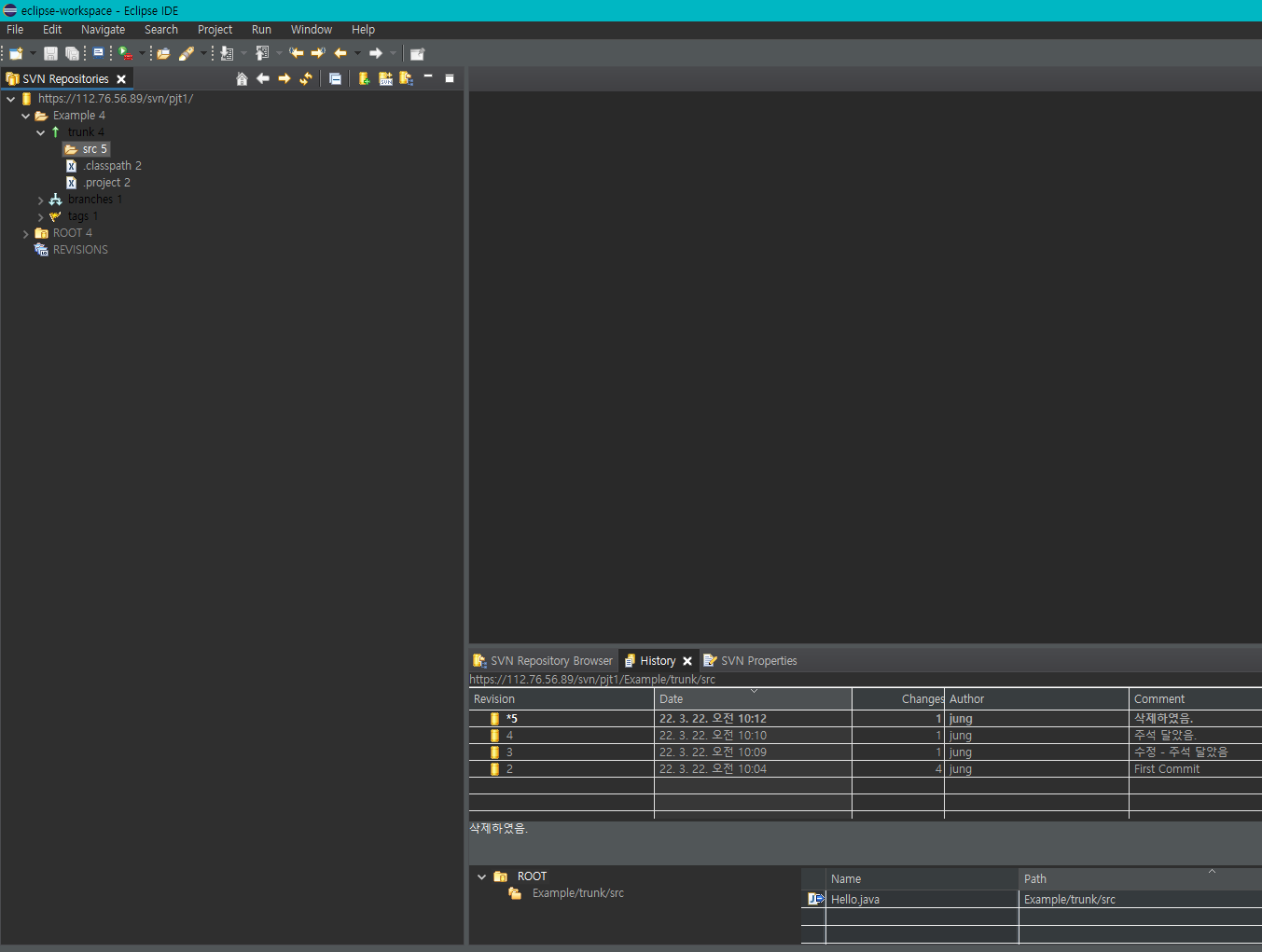